Лучшие педагогические практики – ориентир профессионального развития учителя физики
Составитель:
 Л.Д. Урванцева, 
методист КРИПКиПРО
По мнению Н.В. Бордовской, педагогическую практику можно рассматривать как разновидность человеческой деятельности, связанную с воспитанием, обучением и образованием человека.
По мнению Соломатина А. М., педагогическая практика не ограничивается только процессами обучения, воспитания и развития обучающегося. Она значительно шире и включает в себя также деятельность по созданию необходимых условий для взаимодействия с учениками (воспитанниками). Эти условия связаны с созданием, разработкой необходимого инструментария (планов-конспектов уроков, технологических карт подбором и разработкой дидактических материалов и т.д.)
Критерии лучших образовательных практик
Соответствие критериям общественного развития
Высокая результативность и эффективность педагогической деятельности
Оптимальное расходование сил и средств педагогов и детей для достижения положительных результатов
Репрезентативность
Соответствие современным достижениям педагогики и методики, научная обоснованность
Важную роль играет окружающая среда, в которой осуществляется процесс обучения и воспитания
Педагогические подходы в использовании педагогических практик
Проектная деятельность в образовании
Деятельностный подход в образовании
Актуальные разработки в области прогнозирования и развития одаренной личности
Основные аспекты педагогики индивидуализации и тьюторского сопровождения
Новые технологии инклюзивного образования для детей с ОВЗ
Позиции современной  технологии обучения
технология разрабатывается под конкретный педагогический замысел, в основе которого лежит определенная методологическая, философская позиция автора;
технологическая цепочка действий, операций, коммуникаций выстраивается строго в соответствии с целевыми установками, имеющими форму конкретного ожидаемого результата;
функционирование технологии предусматривает взаимосвязанную деятельность преподавателя и учащихся на договорной основе с учетом принципов индивидуализации и дифференциации, оптимальную реализацию человеческих и технических возможностей, использование диалога, общения;
поэтапное планирование и последовательное воплощение элементов педагогической технологии должны быть, с одной стороны, воспроизведены любым преподавателем и, с другой, гарантировать достижение планируемых результатов всеми учащимися;
органической частью педагогической технологии являются диагностические процедуры, содержащие критерии, показатели и инструментарий измерения результатов деятельности
Формы педагогических практик
Смешанное обучение, включая перевернутый класс как одну из форм обучения, 
Игрофикация (геймификация) в обучении,
Блочно-модульное обучение,
Интегрированное обучение, 
Проектная задача как способ разновозрастного и интегрированного обучения,
Метод ключевых ситуаций 
Цифровая среда как условие для построения “своего образования” в дистанционном обучении
Смешанное обучение
Игрофикация
Проблемное обучение
Концентрированное обучение
Модульное обучение
Развивающее обучение
Дифференцированное обучение
Активное(контекстное) обучение
Игровое обучение
Критическое мышление
Метод ключевых ситуаций
Дистанционное образование
1. Центр дистанционного образования Кемеровской области http://kemcdo.ru/
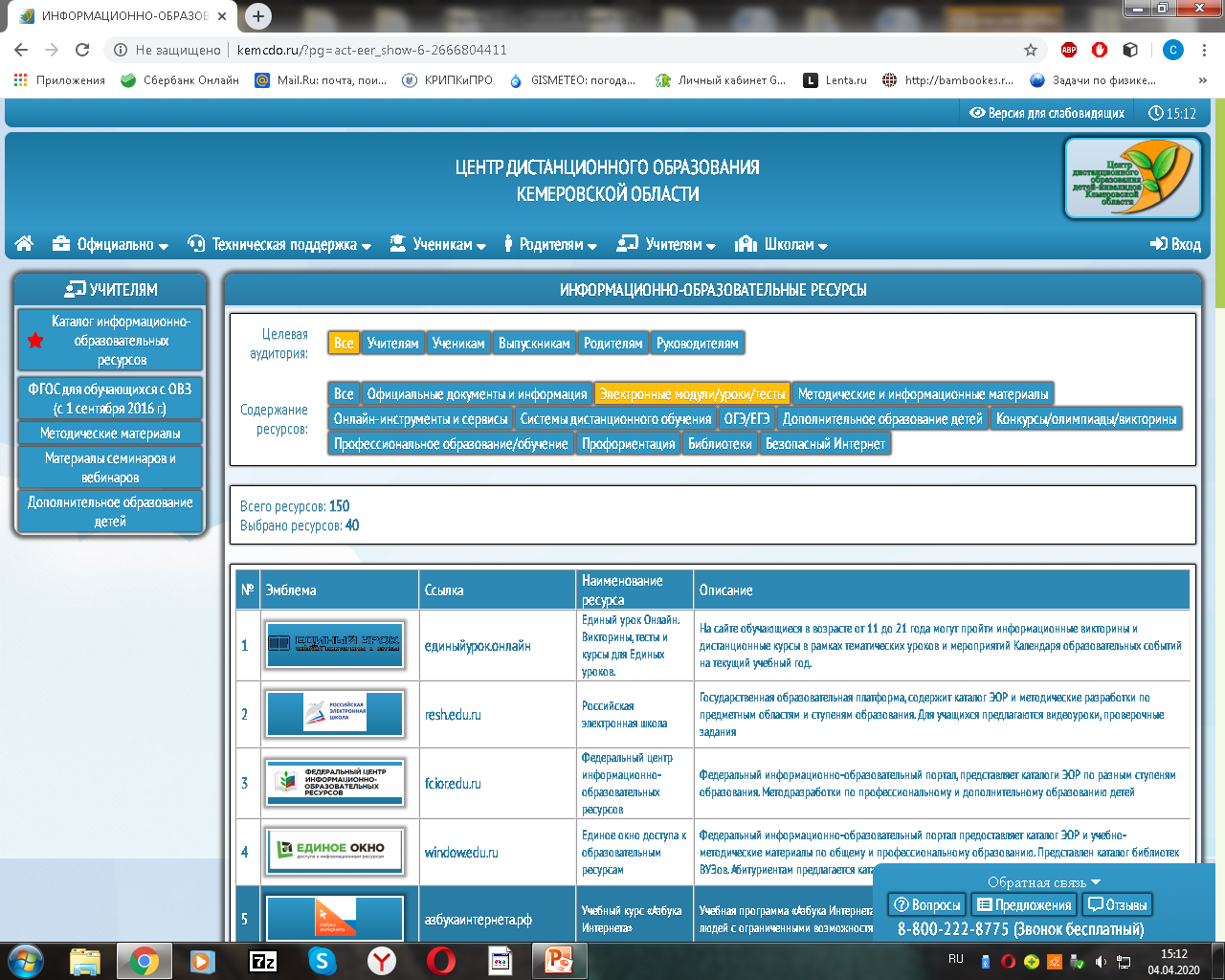 Реализация педагогических технологий деятельностного типа
Технология деятельностного метода включает в себя следующую последовательность шагов:
1 шаг – мотивация (самоопределение к деятельности). На данном этапе организуется положительное самоопределение ученика к деятельности на уроке, а именно, создаются условия для возникновения внутренней потребности включения в деятельность (выстраивается установка «хочу»), выделяется содержательная область (мобилизуется позиция «могу»).
2 шаг – актуализация знаний и фиксация затруднения в деятельности.  Данный этап предполагает, во-первых, подготовку мышления детей к проектировочной деятельности, актуализацию знаний, умений и навыков, достаточных для построения нового способа действий, тренировку соответствующих мыслительных операций. В завершение этапа создаётся проблема в деятельности учащихся, которое фиксируется самостоятельно. 
3 шаг – постановка учебной задачи (исследовательский этап).  Учащиеся соотносят свои действия с используемым способом деятельности (алгоритмом, понятием и т.д.) и на этой основе выделяют и фиксируют в учебном диалоге причину затруднения. Учитель организует деятельность учащихся по исследованию возникшей проблемной ситуации в форме эвристической беседы. Завершение этапа связано с постановкой цели и формулировкой темы урока.
4 шаг – построение проекта выхода из затруднения.   На данном этапе предполагается выбор учащимися метода разрешения проблемной ситуации и на основе выбранного метода происходит выдвижение и  проверка гипотез. Учитель организует коммуникативную деятельность учеников в форме «мозгового штурма», побуждающего диалога и т.д.
5 шаг – проверка гипотез, реализация проекта. На данном этапе устанавливается, что учебная задача разрешена.
6 шаг – первичное закрепление знаний. Учащиеся в форме коммуникативного общения решают типовые задания на новый способ действий с фиксацией установленного алгоритма.
7 шаг – самостоятельная работа с самопроверкой по эталону. При проведении этого этапа используется индивидуальная форма работы: учащиеся самостоятельно выполняют задания на применение нового способа действий, осуществляют их самопроверку, пошагово сравнивая с образцом, и сами её оценивают. Эмоциональная направленность этапа состоит в организации ситуации успеха, способствующей включению учащихся в дальнейшую познавательную деятельность.
8 шаг – включение в систему знаний и повторение.  На данном этапе новое знание включается в систему знаний. При необходимости выполняются задания на тренировку ранее изученных алгоритмов действий и подготовку введения нового знания на последующих уроках.
9 шаг – рефлексия деятельности (итог урока)
                                                                                                            ФГОС ООО и ФГОС СОО
Главная задача современной системы образования - создание условий для качественного обучения
Внедрение компетентностного подхода –важнейшее условие повышения качества образования. Ведь  само приобретение жизненно важных компетенций дает человеку возможность ориентироваться в современном обществе, формирует способность личности быстро реагировать на запросы времени.
Закладки компетенций
Компетенции «закладываются» в   образовательный процесс посредством:
  технологий;
  содержания образования;
  традиций образовательного учреждения;
  типа взаимодействия между учителями и обучающимися, а также   между обучающимися
Иерархия компетенций
ключевые компетенции – относятся к общему (метапредметному) содержанию образования;
общепредметные компетенции – относятся к определенному кругу учебных предметов и образовательных областей;
предметные компетенции – частные по отношению к двум предыдущим уровням компетенции, имеющие конкретное описание и возможность формирования в рамках учебных предметов.
Ключевые компетенции:
Ценностно-смысловая (мировоззрение, ценностные ориентиры учащегося, механизмы самоопределения в различных ситуациях)
Учебно-познавательная (элементы логической, методологической, общеучебной деятельности; целеполагание, планирование, анализ, рефлексия, самооценка; приемы решения учебно-познавательных проблем; функциональная грамотность)
Социокультурная (познание и опыт деятельности в области национальной и общечеловеческой культуры; духовно-нравственные основы жизни человека и человечества, отдельных народов; культурологические основы семейных, социальных, общественных явлений и традиций; роль науки и религии в жизни человека; компетенции в бытовой и культурно-досуговой сфере)
Ключевые компетенции:
Коммуникативная (знание языков, способов взаимодействия с окружающими и удаленными людьми и событиями; навыки работы в группе, коллективе, владение различными социальными ролями)
Информационная (поиск, анализ и отбор необходимой информации, ее преобразование, сохранение и передача; владение современными информационными технологиями)
Здоровьесберегающая (способы физического, духовного и интеллектуального саморазвития; эмоциональная саморегуляция и самоподдержка; личная гигиена, забота о собственном здоровье, половая грамотность; внутренняя экологическая культура; способы безопасной жизнедеятельности)
Список используемой литературы
1. https://openedu.ru/course/misis/LPP/    Лучшие педагогические практики 
2. https://www.ispring.ru/elearning-insights/chto-takoe-smeshannoe-obuchenie Смешанное обучение
3. Никитин С. И. Геймификация, игрофикация, играизация в образовательном процессе // Молодой ученый. — 2016. — №9. — С. 1159-1162. — URL https://moluch.ru/archive/113/28806/ (дата обращения: 04.04.2020).
ttps://moluch.ru/archive/113/28806/
4. http://www.orenipk.ru/kp/distant/ped/ped/tech.htm#_top  по материалам Масловской С.В.,  к.п.н., доцент кафедры педагогического мастерства ОГПУ
 5. http://www.psylist.net/pedagogika/inovacii.htm   Педагогические технологии и инновации
6.  http://www.ido.edu.ru/ffec/psych/ps13.html  Развивающие педагогические технологии
7.   http://oio.tpu.ru/publ_2004/article2004_5.html  Педагогические технологии и технология учебного процесса. Логический анализ понятий
8.   http://vladimir.socio.msu.ru/1_KM/edutech_1.htm   Педагогические технологии
9.  http://www.sooro.ru/science-lib/pedsis/?PHPSESSID=i6rpls5ddlrbidgsc1tf1aiat1  Педагогические системы и технологии
10.  http://coop.chuvashia.ru/kartuzov/site/4_3/2.htm   Структура педагогических технологий
11.  http://www.smartboard.ru/view.pl?mid=1126873196  Интерактивные технологии в образовании (спецкурс)
12.  http://www.ioso.ru/distant/newpteh/intro2.htm  Новые педагогические технологии (курс)
13.  http://yesnet.purpe.ru/youngteach/edtehnol.htm  Технологии обучения в структуре целостного педагогического процесса